Listekandidatar, Førde Venstre #val2015
Kven er dei? Kva er dei opptekne av?
Jan Taule, 1. kandidat i Førde Venstre
Jan er 54 år, lærar ved Hafstad vidaregåande skule, gift og tre barn

Arbeider for vekst og samarbeid i Sunnfjord
Er med og sikrar at folk får sin naturlege plass i utviklinga av byen Førde
Arbeider mot fjorddeponi av gruveavfall i Førdefjorden
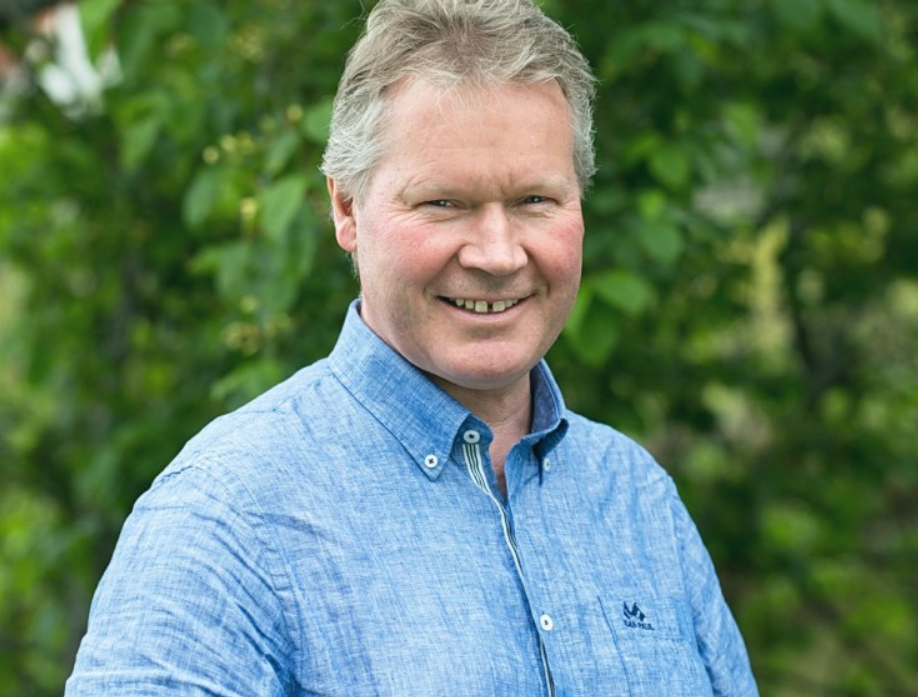 Gunn Merete Paulsen, 2. kandidat i Førde Venstre
Gunn Merete er 41 år og advokat i PWC i Førde. Gift og tre barn

Vil arbeide for ein barnehage- og skulestruktur som sikrar god kvalitet i utdanninga

Vil styrke Førde som region- og fylkessenter
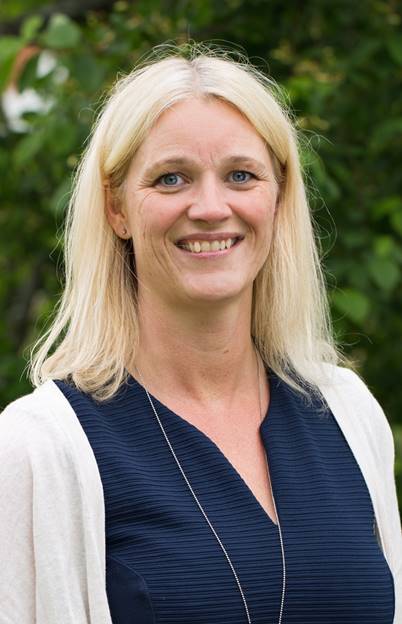 Aleksander Nygaard Åsnes, 3. kandidat i Førde Venstre
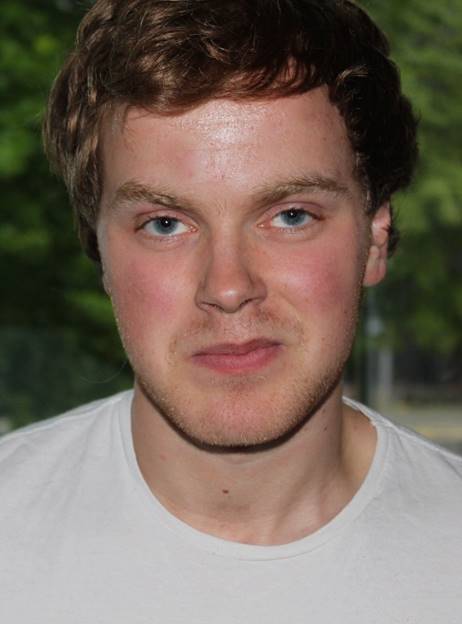 Aleksander er 25 år og student

Vil arbeide for at veksten i Førde sentrum skal vere grøn og god og legge til rette for gang- og sykkelvegar

Vil ta vare på grøne lunger i sentrum
Kurt Hafstad, 4. kandidat i Førde Venstre
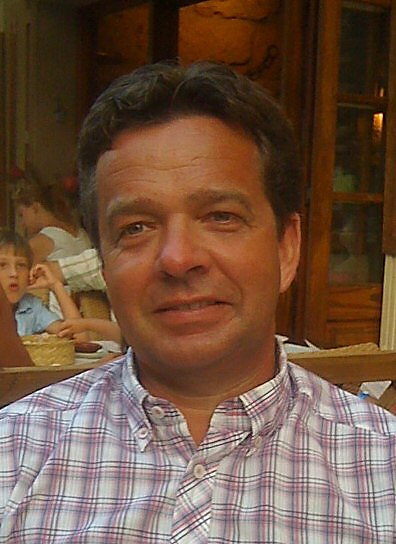 Kurt er 49 år og er sjølvstendig næringsdrivande. 

Er oppteken av samferdsle. Vil jobbe for ein heilskapleg plan for E39, Rv5 og Fv609, som tek omsyn til både lokaltrafikk og gjennomgangstrafikk

Vil arbeide for at Førde Sentralsjukehus framleis skal vere den leiande helseinstitusjonen i fylket
Halfdan Brandtzæg, 7. kandidat i Førde Venstre
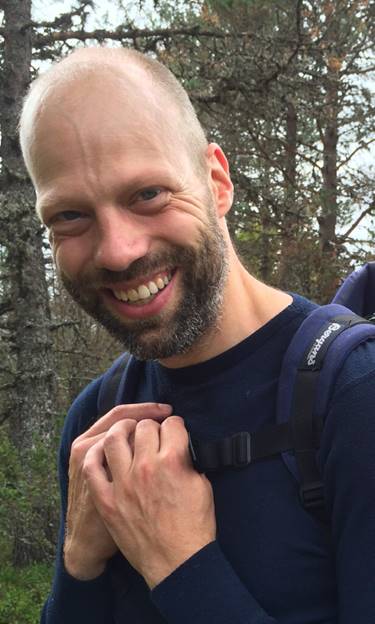 Halfdan er 40 år og er økonomidirektør i Helse Førde. 

Er oppteken av ein heilskapleg sentrumsplan

Vil arbeide mot dumping av gruveavfall i Førdefjorden

Vil satse på frivillige organisasjonar
Tore Morten Mettenes, 9. kandidat i Førde Venstre
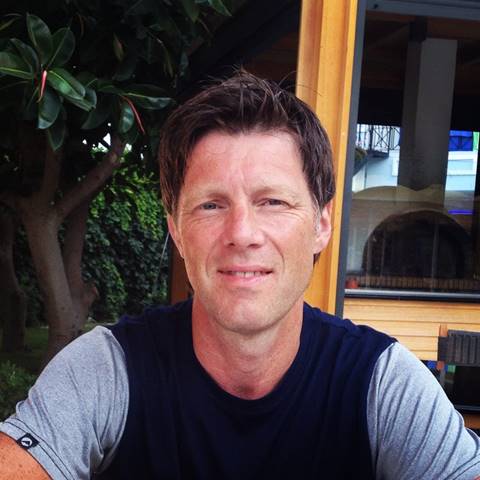 Tore Morten er 50 år og avdelingsingeniør i Helse Førde. 

Er oppteken av naturvern og berekraftig nytting av natur og ressursar

Vil jobbe for ein god distriktspolitikk
Øystein Nesheim, 11. kandidat i Førde Venstre
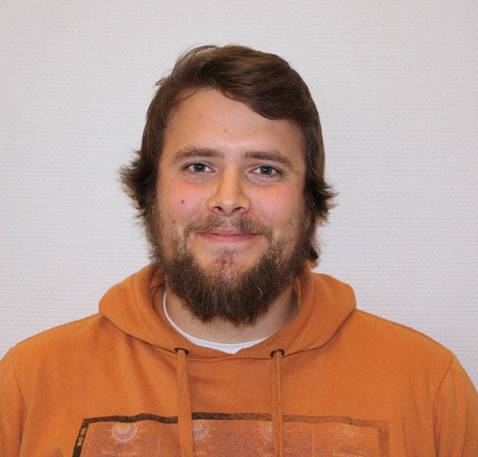 Øystein er 26 år og student

Er oppteken av eit breitt kulturtilbod til ungdom gjennom Kulturskulen og Løa

Vil leggje til rette for å utvikle «sykkelbyen Førde», med samanhengande gang- og sykkelvegar